Работа по устранению 
административных барьеров для экспорта
Михаил Антипов
директор по вопросам регулирования в сфере ВЭД
АО «Российский экспортный центр»
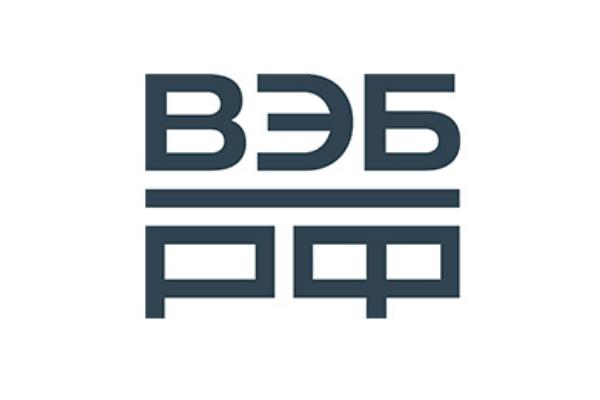 Государственная корпорация развития
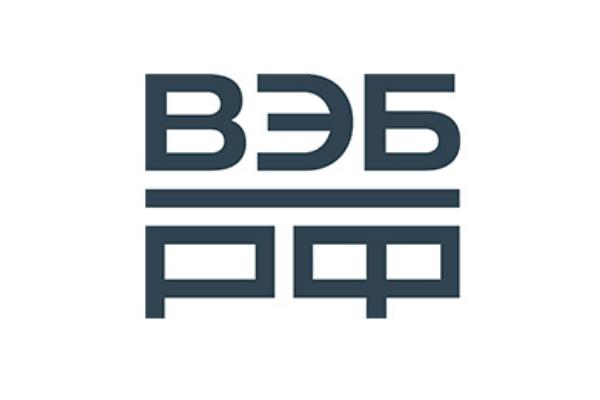 Государственная корпорация развития
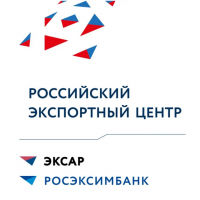 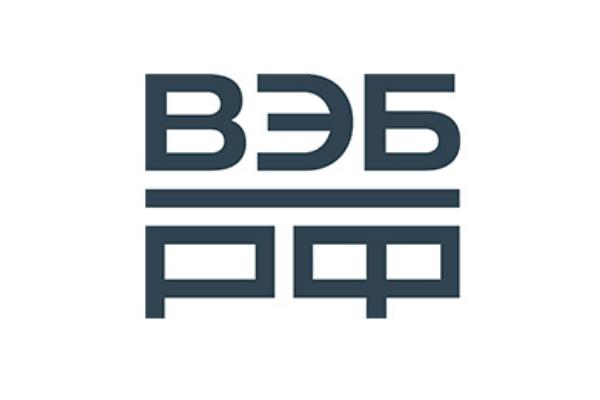 Национальный проект 
«Международная кооперация и экспорт»

Федеральные проекты:
Промышленный экспорт
Экспорт продукции АПК
Экспорт услуг
Логистика международной торговли
Системные меры содействия международной 
     кооперации и экспорта
Государственная корпорация развития
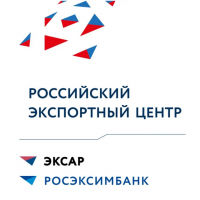 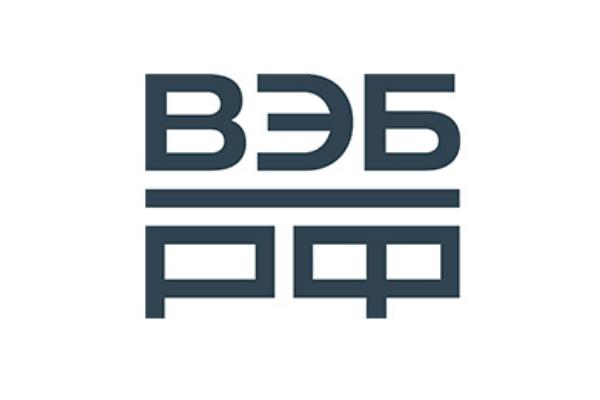 Национальный проект 
«Международная кооперация и экспорт»

Федеральные проекты:
Промышленный экспорт
Экспорт продукции АПК
Экспорт услуг
Логистика международной торговли
Системные меры содействия международной 
     кооперации и экспорта
Государственная корпорация развития
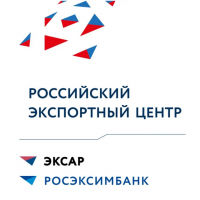 Председатель проектного комитета – А.Г. Силуанов,        Первый заместитель Председателя Правительства Российской Федерации – Министр финансов Российской Федерации
Заместитель председателя проектного комитета –                    А.А. Слепнёв, генеральный директор АО «Российский экспортный центр»
Основные регуляторные проблемы, 
включённые в федеральный проект

1. Валютный контроль.
2. Экспортный контроль.
3. Таможенная процедура переработки на таможенной территории.
4. Обременение экспортируемых товаров требованиями, установленными для внутреннего оборота.
5. Недостаточно широкий перечень случаев применения ставки НДС 0%.
Валютный контроль
Обсудим в рамках круглого стола
Экспортный контроль

На сайте ФСТЭК России опубликован перечень товаров, в отношении которых не применяются запреты и ограничения в сфере экспортного контроля.

ФТС России запустила в личном кабинете сервис, помогающий правильно заполнить графу 31 таможенной декларации.
Переработка на таможенной территории

Создана рабочая группа РЭЦ и ФТС России по урегулированию спорных вопросов, возникающих при получении разрешений на переработку.
Переработка на таможенной территории

Создана рабочая группа РЭЦ и ФТС России по урегулированию спорных вопросов, возникающих при получении разрешений на переработку.


В июне 2019 г. опубликованы методические рекомендации по получению разрешения на переработку товаров на таможенной территории.

Подготавливается приказ Минфина России, регламентирующий порядок и форму заполнения заявления на переработку товаров на таможенной территории.

Прорабатывается законопроект, предусматривающий поправки в Федеральный закон «О таможенном регулировании в Российской Федерации…» для устранения выявленных изъянов регулирования.
Освобождение от выполнения требований, установленных для внутреннего оборота

Освобождение отдельных видов экспортируемой ювелирной продукции от обязательного клеймения.

Освобождение минеральных удобрений от обязательного проведения испытаний в почве.
НДС

Внесены изменения в Налоговый кодекс Российской Федерации, предусматривающие возможность применения вычета при экспорте услуг.

Согласовываются поправки в Налоговый кодекс Российской Федерации, предусматривающие возможность применения ставки НДС 0% при экспорте товаров в адрес физических лиц.
Михаил Антипов
директор по вопросам регулирования в сфере ВЭД
АО «Российский экспортный центр»
+7 968 691 19 58 
antipovmk@mail.ru 
https://www.facebook.com/antipovmk